ENGLISH LITERARY SOCIETY
STORY WRITING(350 – 500)
TOPICS
English
Truth Triumphs, Falsehood is a loser
It is all about determination
Cheating is a Curse
Patience bears fruit
DIVISION OF MARKS
Plot                           	20
Diction/Vocabulary     	10
Grammar                     	10
Characterization           	10
Creativity                       	10
Development of story    	15
Style                               	10
Moral                              	15
CONTENTS OF A STORY
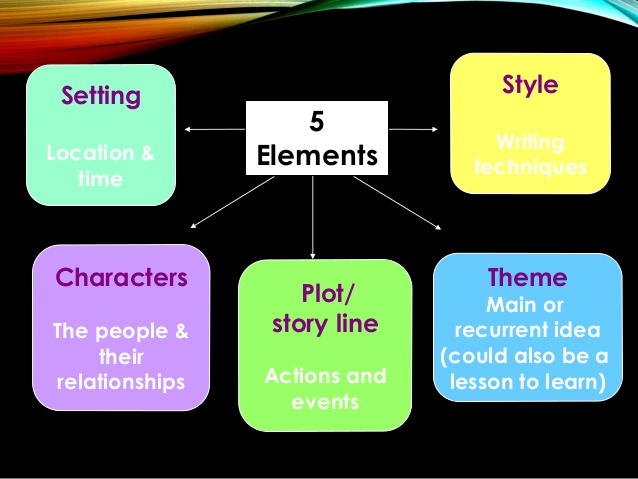 ESSAY WRITING(350-500)
TOPICS
English
Equality and respect to all
To what heights can I not rise 
The  future of Burn Hall, as I foresee
One has to construct ones own career
DIVISION OF MARKS
Subject Matter       		20
Creativity                             15
Vocabulary                          15
Grammar                             15
Style                                    15
Development of thought     10
Conclusion                          10
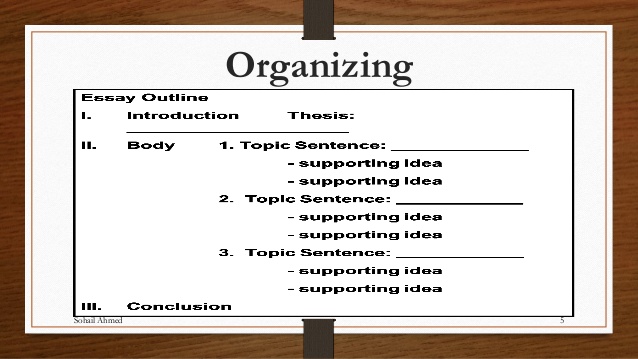 DEBATE
Topic
We have shattered the dreams of Iqbal.
Date 4thJuly,2018
For
Lack of research and researchers 
Lazy and idle youth
Youth devoid of character 
Dependent on other nations
Lack of leadership
Plight of Muslim Ummah
DEBATE
For
Plight of Muslim Ummah
Not Practicing Islam in its true sense
The values have gone down
Today is not different from 1930, hence the concerned and thought are much relevant  even to day
DEBATE AGAINST
Against 
Trust in our Capability
Commandership and Sacrifice 
 No of Indo Pak Wars,  War on Terror
Nuclear Plant 
Scientist like Abdul Qadeer and Abdul Islam
If we are lagging behind it is because of circumstances  and hypocrisy of super powers  and challenges of time
DEBATE AGAINST
Against 
Resilience  of  nation and Arms Forces, Sacrifices , the price of freedom in Kashmir, FATA & Bulchistan
Self Reliance during tough period of restrictions
CONCL
It is high time to revive and rekindle our values , culture, teaching  of Islam, understanding of Quran and Poetry of Iqbal
This  is how we can bring revolutions and make develop Pakistan
Lets not be pessimistic and build on the strengths we posses
Lets find a  silver lining and more forums
END